Figure 3 Sample MYCIN consultation session.
J Am Med Inform Assoc, Volume 14, Issue 3, May 2007, Pages 376–385, https://doi.org/10.1197/jamia.M2374
The content of this slide may be subject to copyright: please see the slide notes for details.
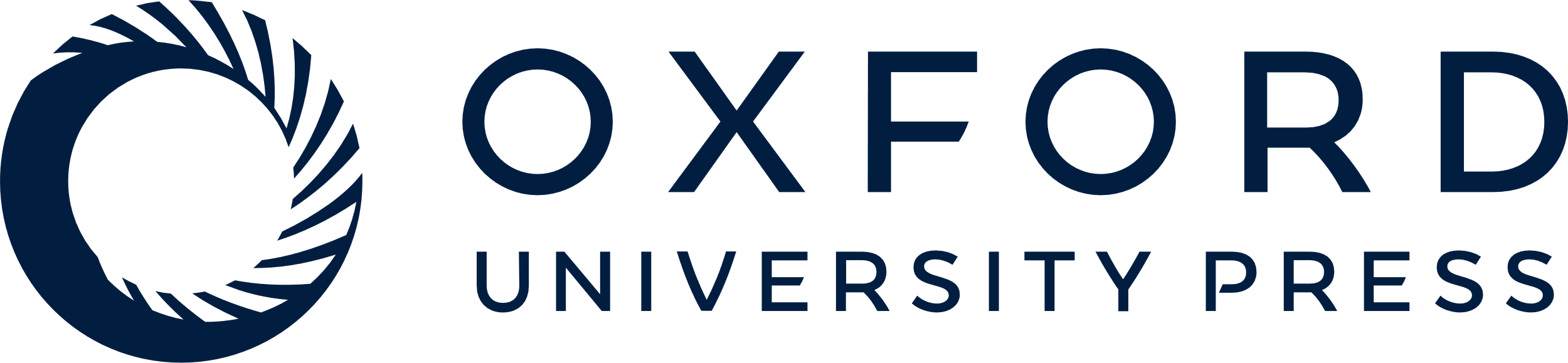 [Speaker Notes: Figure 3 Sample MYCIN consultation session.


Unless provided in the caption above, the following copyright applies to the content of this slide: American Medical Informatics Association]